Рейтингові оцінки в аналізі. Експертні оцінки
Питання лекції:
1. Методи рейтингової оцінки 
2. Експертні оцінки в аналізі
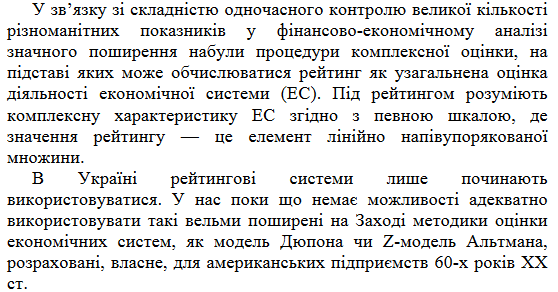 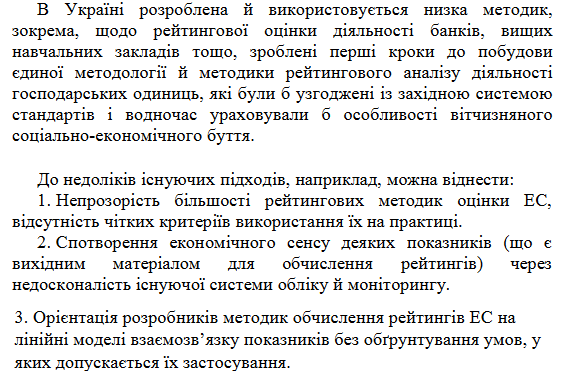 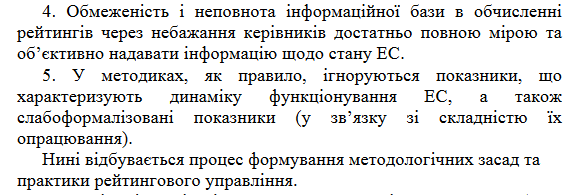 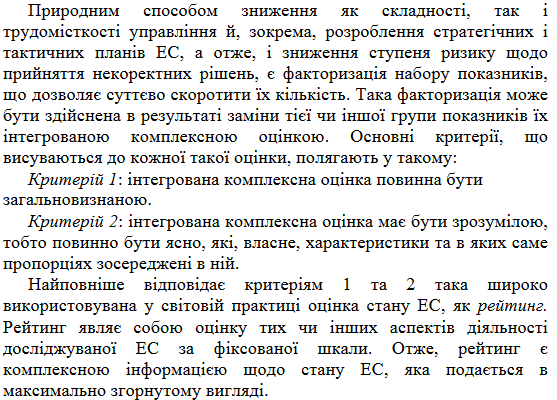 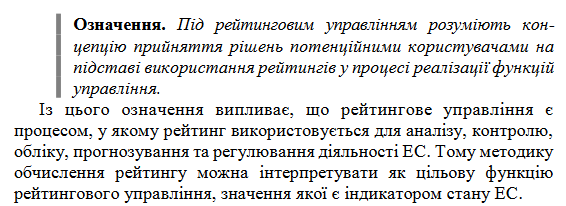 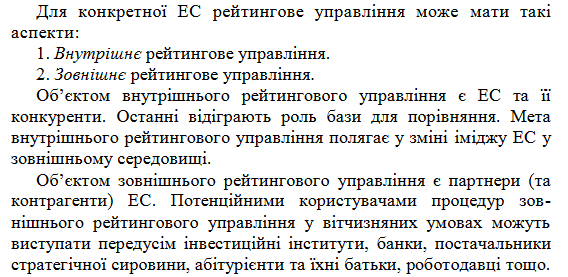 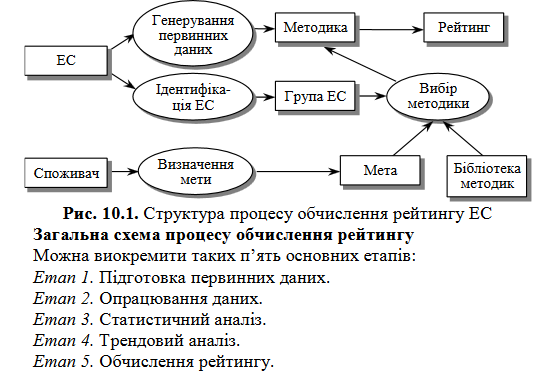 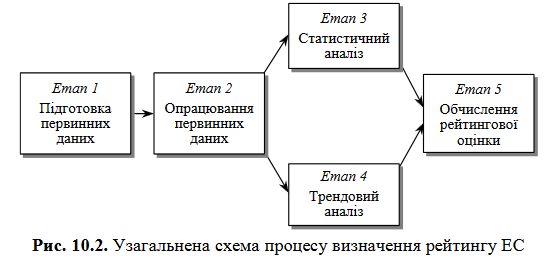 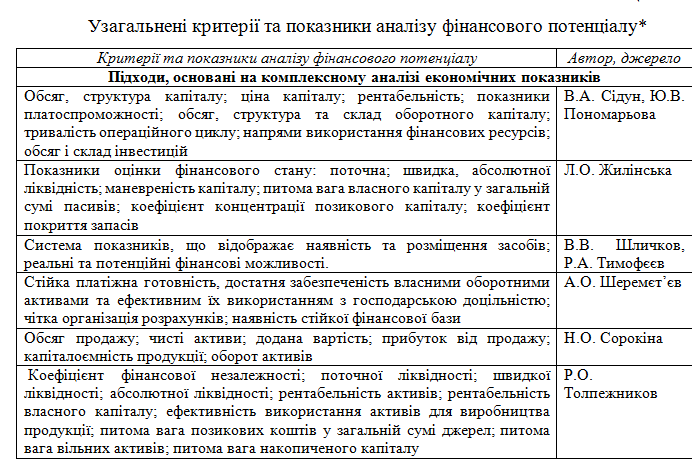 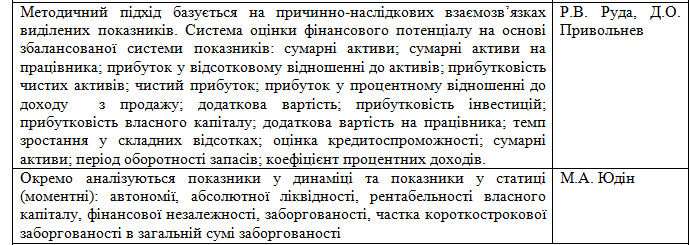 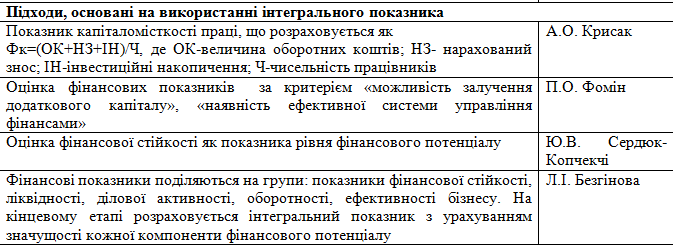 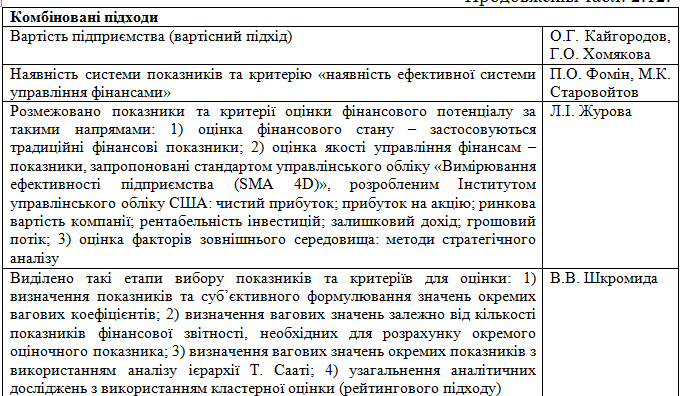 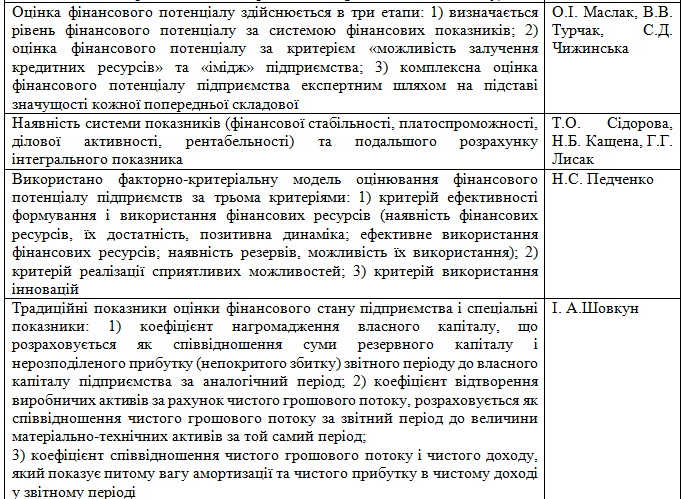 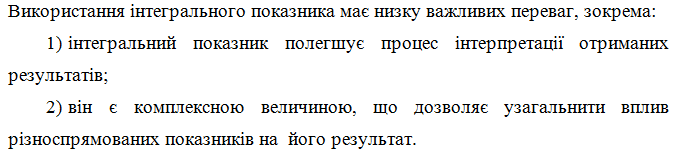 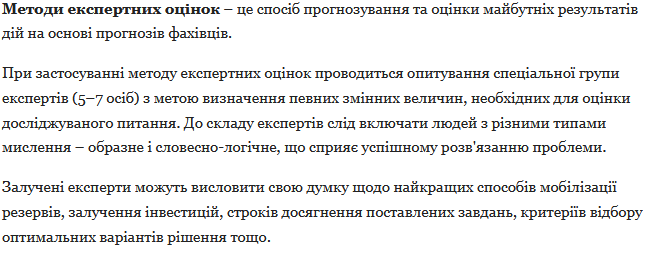 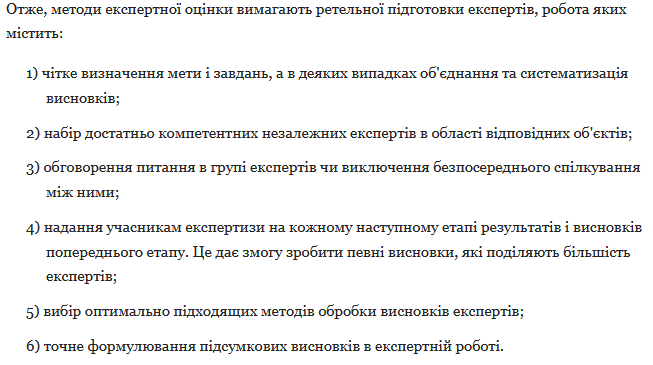 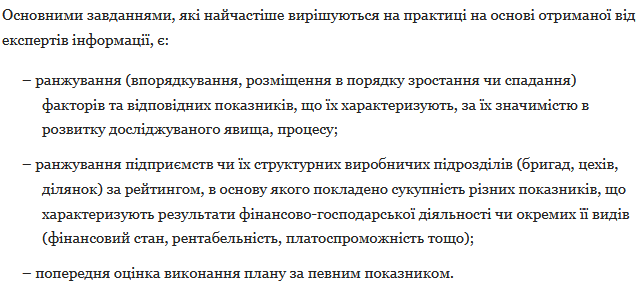 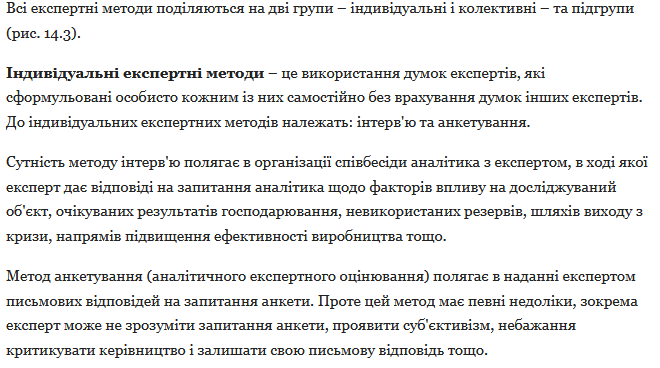 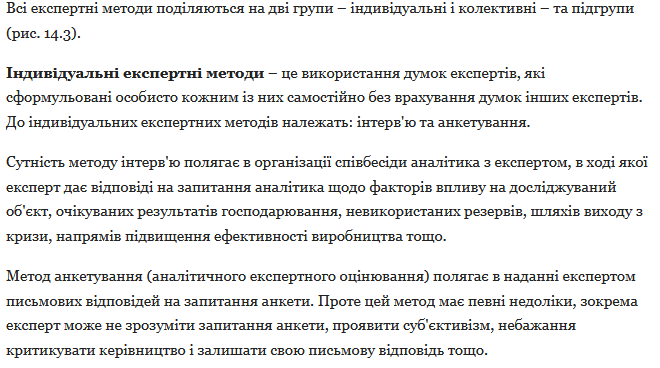 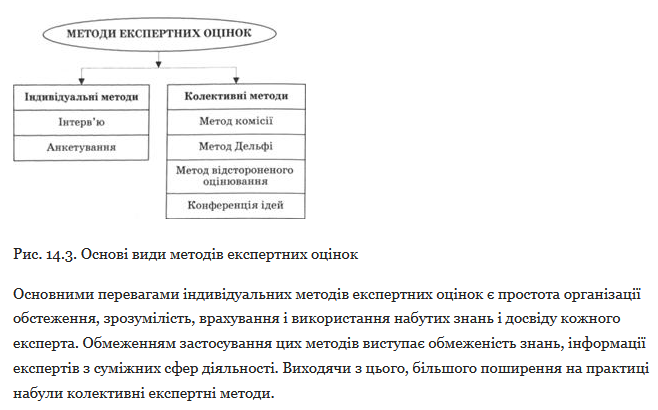 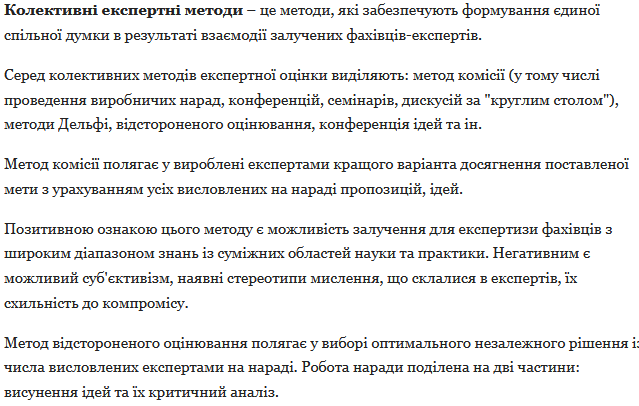 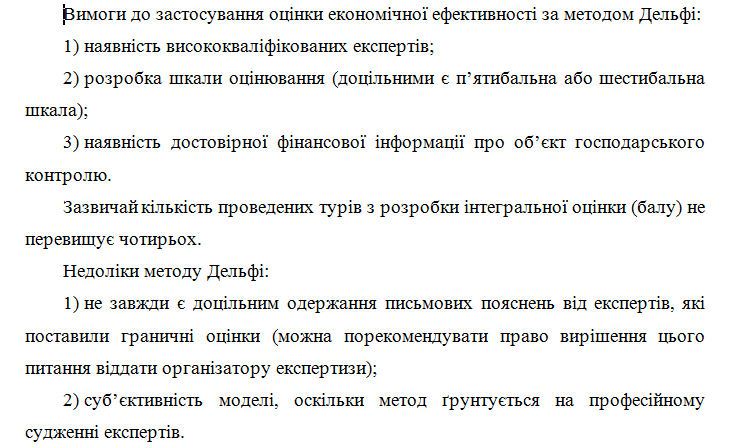 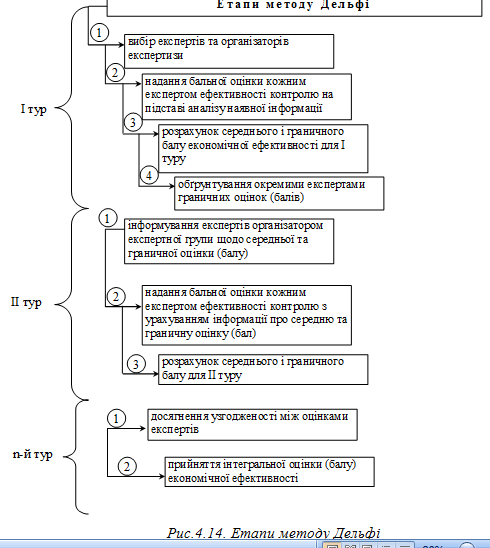 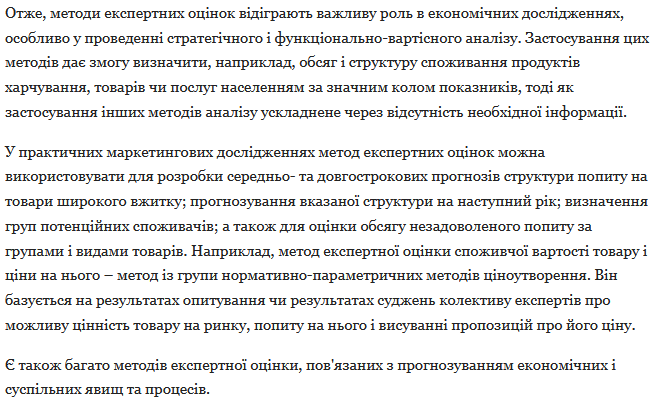